Виды застежек
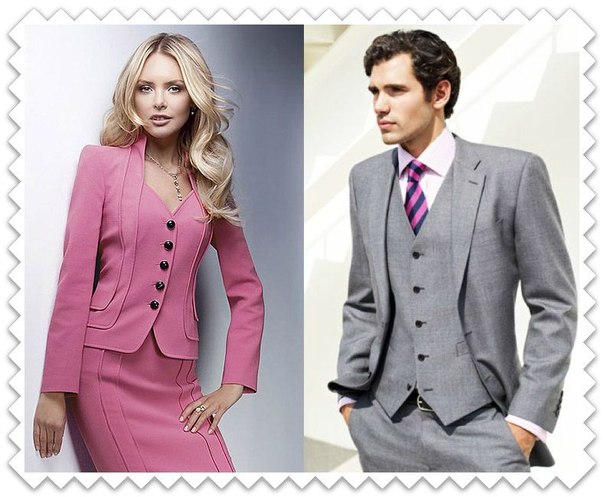 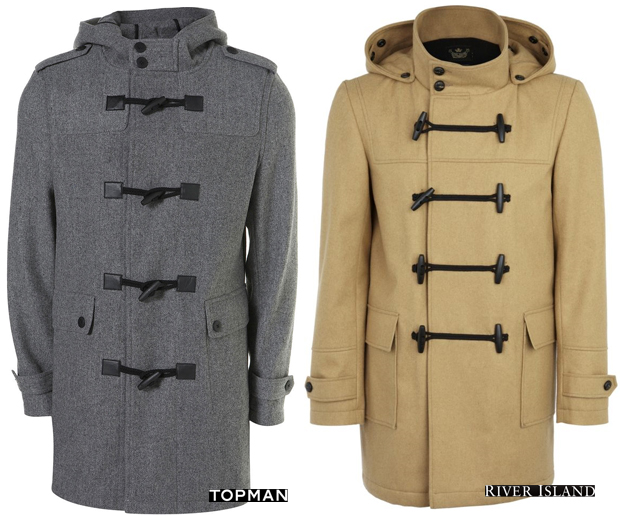 Застежка на пуговицы
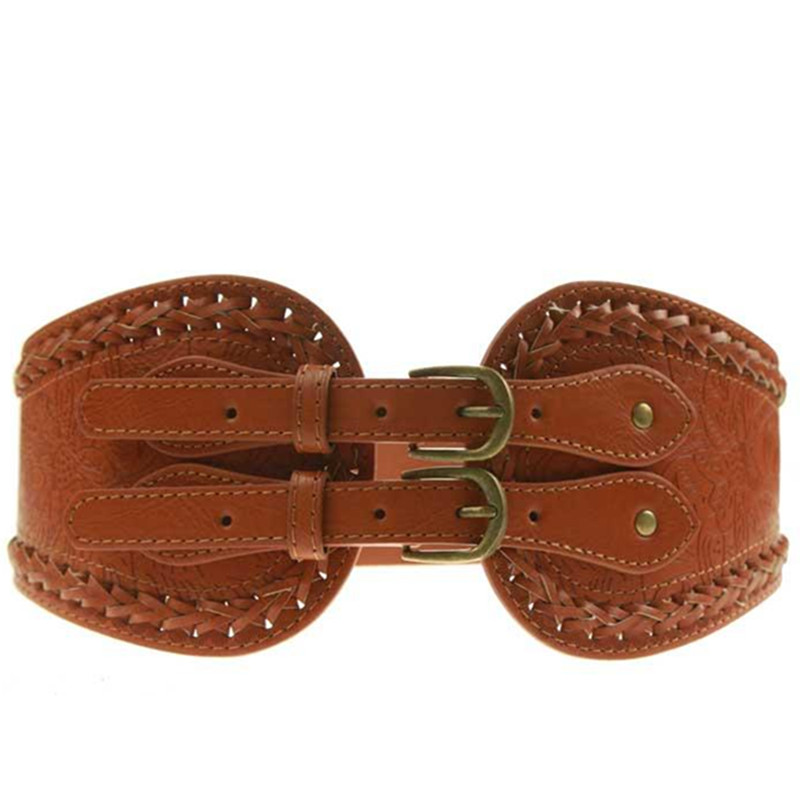 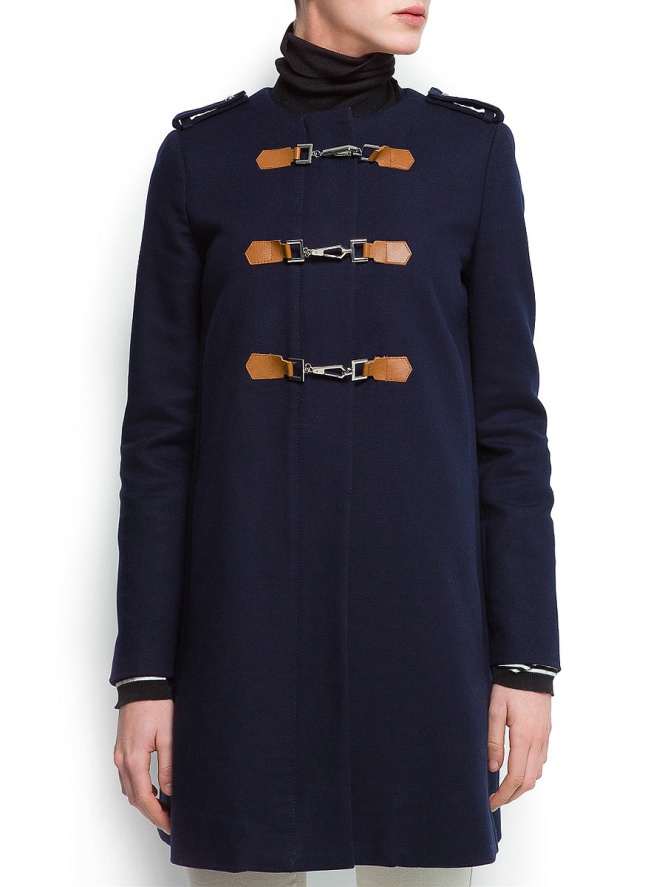 Застежка на пряжки  и карабины
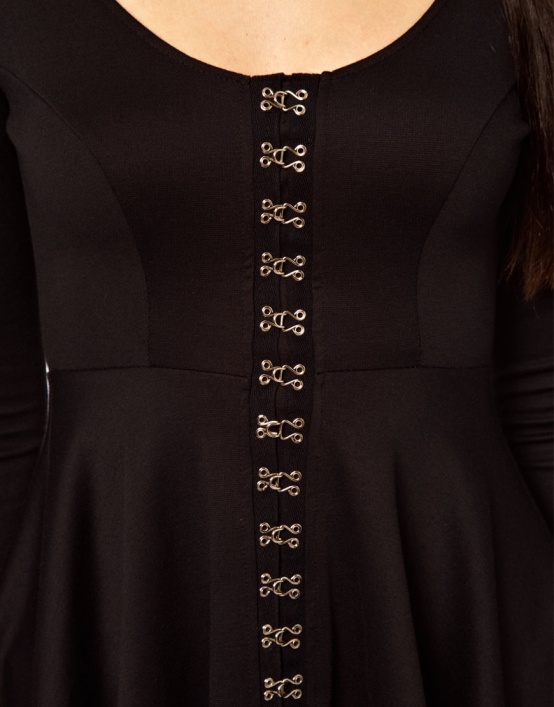 Застежка на крючки и кнопки
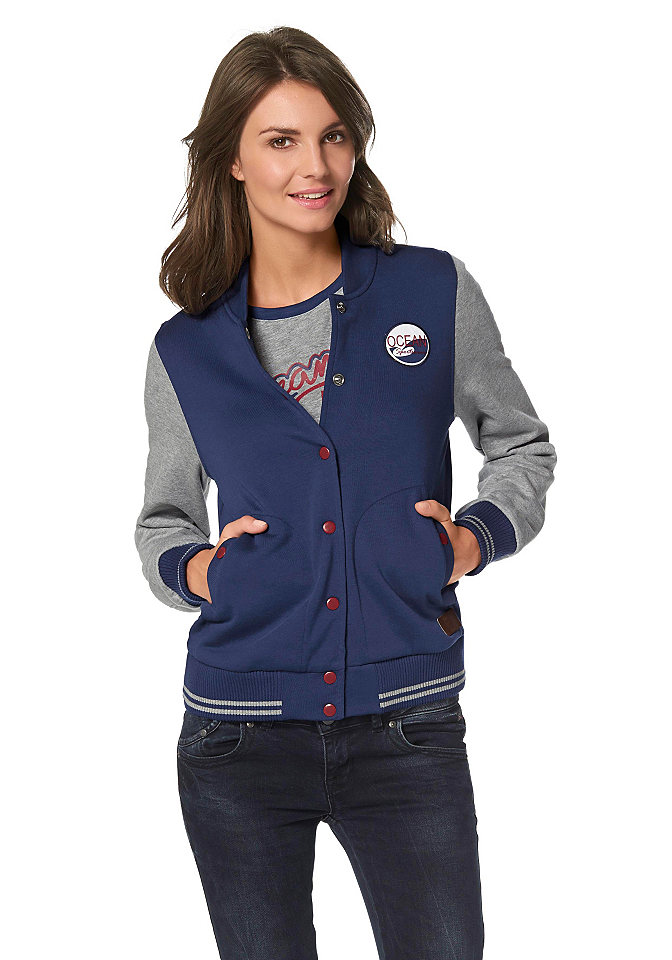 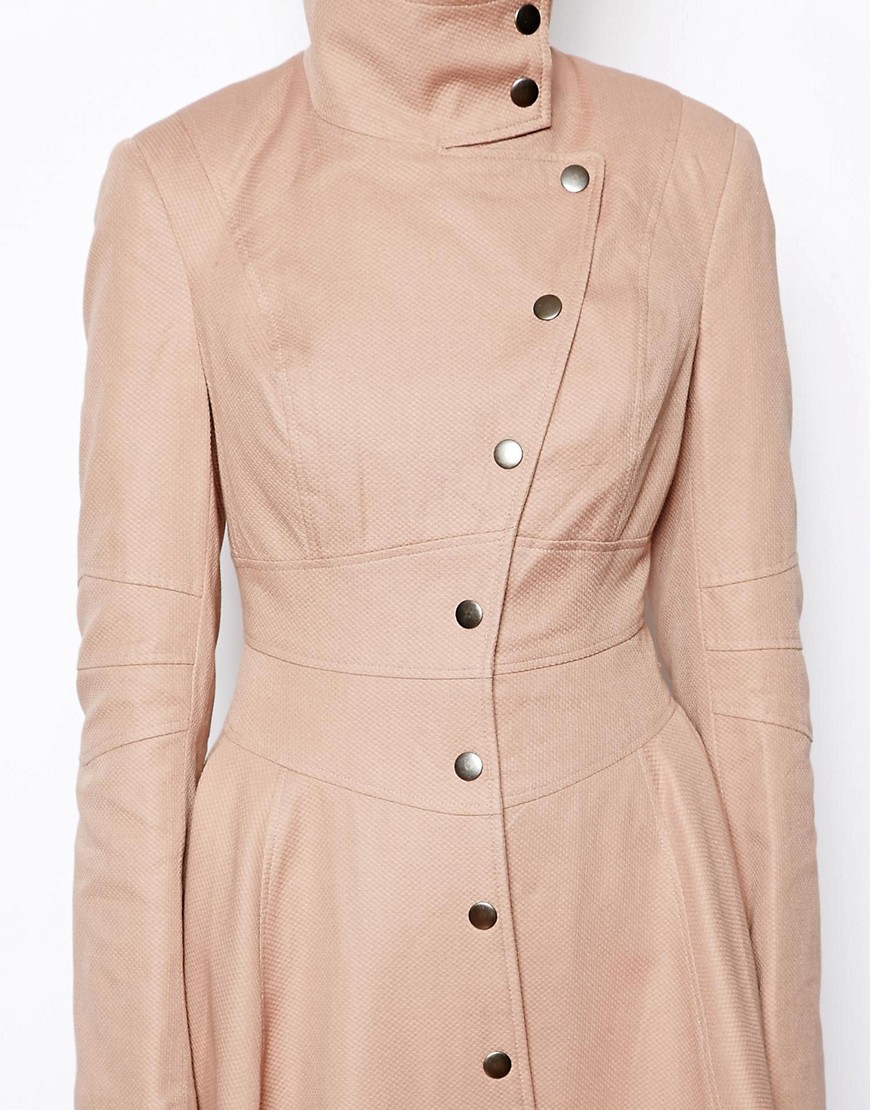 Застежка на  шнуровку
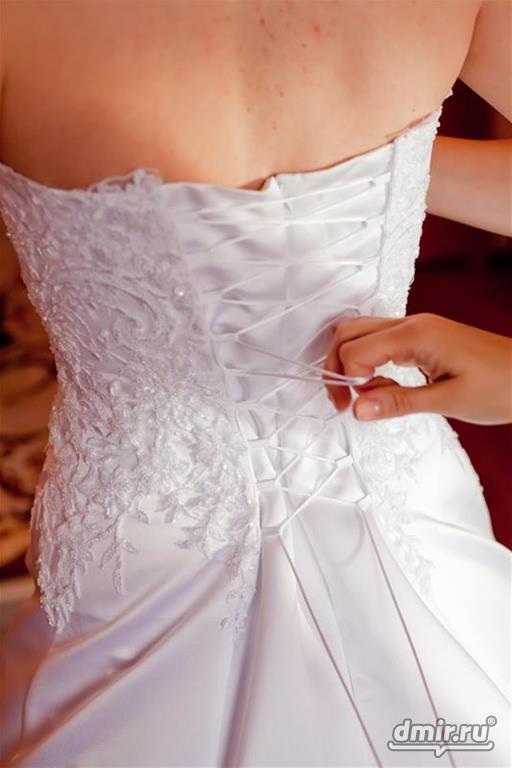 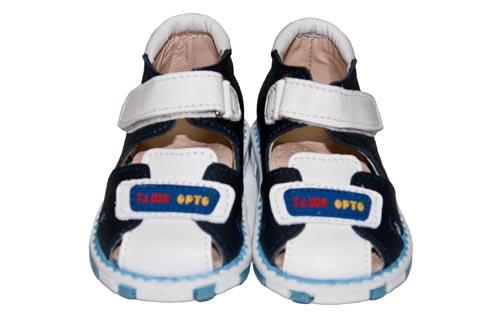 Застежка на  липучку
Застежка «Молния»
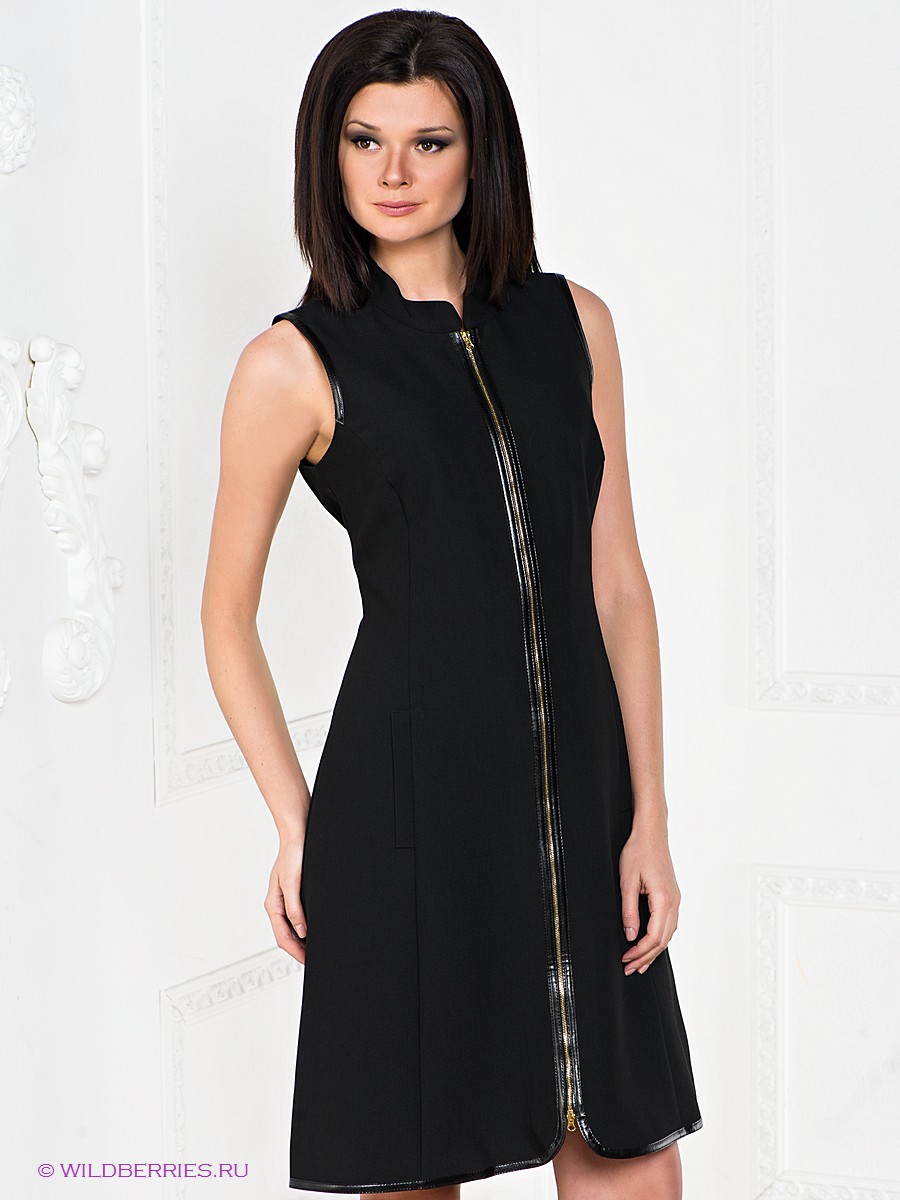 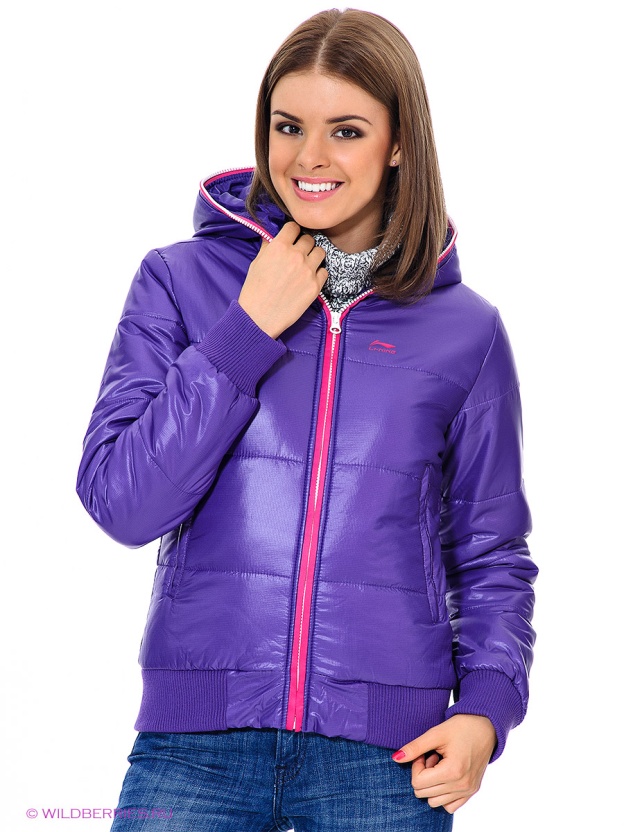 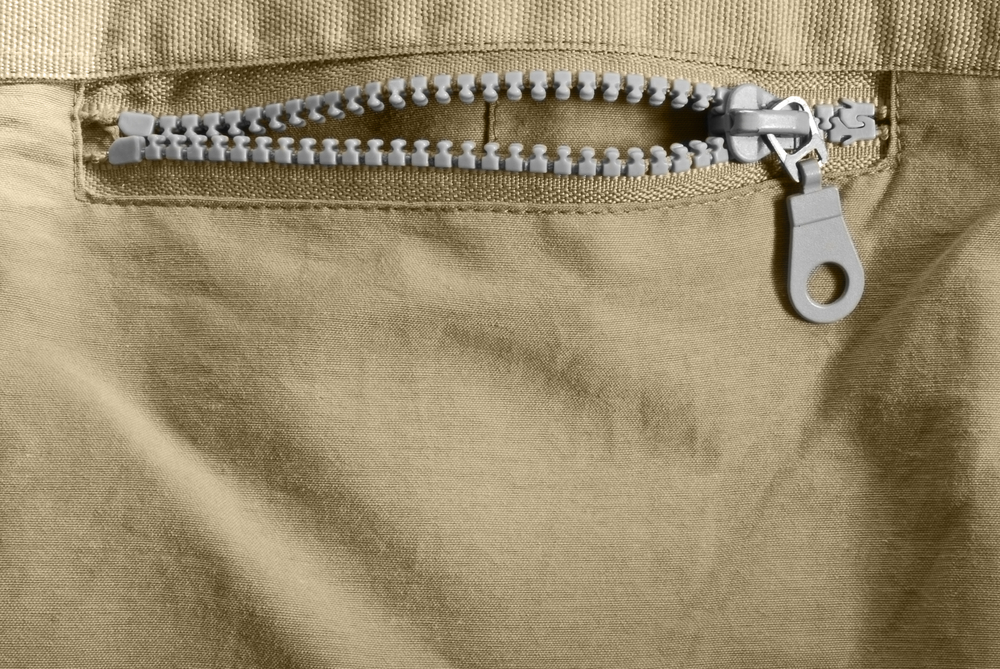 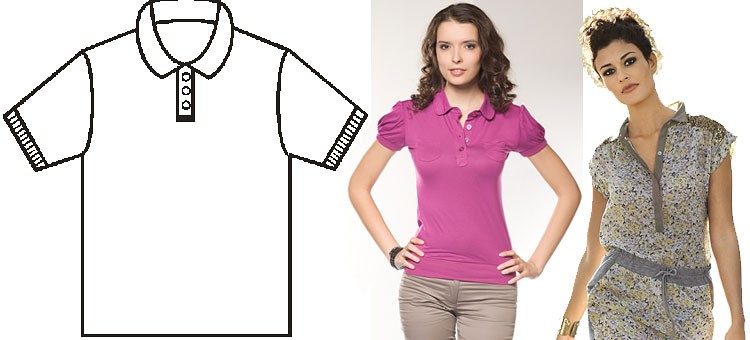